Jedinice za mjerenje površine
Prisjetite se jedinica za mjerenje duljine.
To su: mm, cm, dm, m i km 
Prisjetite se jedinica za mjerenje obujma, zapremine ili volumena  
    tekućine.
To su: l, dl
Prisjetite se i jedinica za mjerenje mase.
To su: g, dag, kg i t
1. Zadatak:Iz tvrđeg ili običnog papira izreži kvadrat sa stranicama duljine 1 cm. Potrudi se na papiru točno izmjeriti, nacrtati i izrezati.
Stranice tvoga kvadrata su duljine 1 cm (provjeri mjerenjem stranice)- kvadrat čije su stranice duljine 1 cm nazivamo kvadratnim ili četvornim centimetrom i služi za mjerenje površina. Samo takav kvadrat, duljine stranice 1 cm naziva se    KVADRATNIM CENTIMETROM.Oznaka za kvadratni centimetar je 1 cm2Znamenka 1 označava duljinu stranice kvadrata, a oznaka cm² označava veličinu jedinične površine.
2. Zadatak:Iz tvrđeg ili običnog papira izreži kvadrat sa stranicama duljine 1 dm. Potrudi se na papiru točno izmjeriti, nacrtati i izrezati.
Stranice tvoga kvadrata su duljine 1 dm (provjeri mjerenjem stranice)- kvadrat čije su stranice duljine 1 dm nazivamo kvadratnim ili četvornim decimetrom i služi za mjerenje površina. Samo takav kvadrat, duljine stranice 1 dm naziva se KVADRATNIM DECIMETROM.Oznaka za kvadratni decimetar je 1 dm2Znamenka 1 označava duljinu stranice kvadrata, a oznaka dm² označava veličinu jedinične površine.
Kvadrat duljine stranice 1 m, nazivamo kvadratnim metrom - m². Kvadratni ili četvorni metar  stranice kvadrata duljine 1m služi za mjerenje površina.
Kvadrati čije su stranice 1 cm, 1 dm, 1 m, a pišemo ih 1 cm2 , 1 dm2  , 1 m2    služe za mjerenje površina. Naravno, ima i većih kvadrata, no o njima ćete učiti u višim razredima.
Čitamo:  1 cm²  - jedan kvadratni centimetar              1 dm²  - jedan kvadratni decimetar        1 m²    - jedan kvadratni metar
U bilježnicu zapiši:
3. Zadatak: Otvori udžbenik na 65. str. i riješi ga,                 a sve provježbaj uz zbirku zadataka na 51, str.                  _________________________________________________Prilagodba: - prepiši u bilježnicu zadano,                   - nacrtaj u bilježnicu kvadrat duljine stranice 1 cm i                       oboji ga,                   - riješi u svome udžbeniku 2 zadatka pod nazivom                                 Jedinice za mjerenje površine
Puno te pozdravljaučiteljica Dubravka
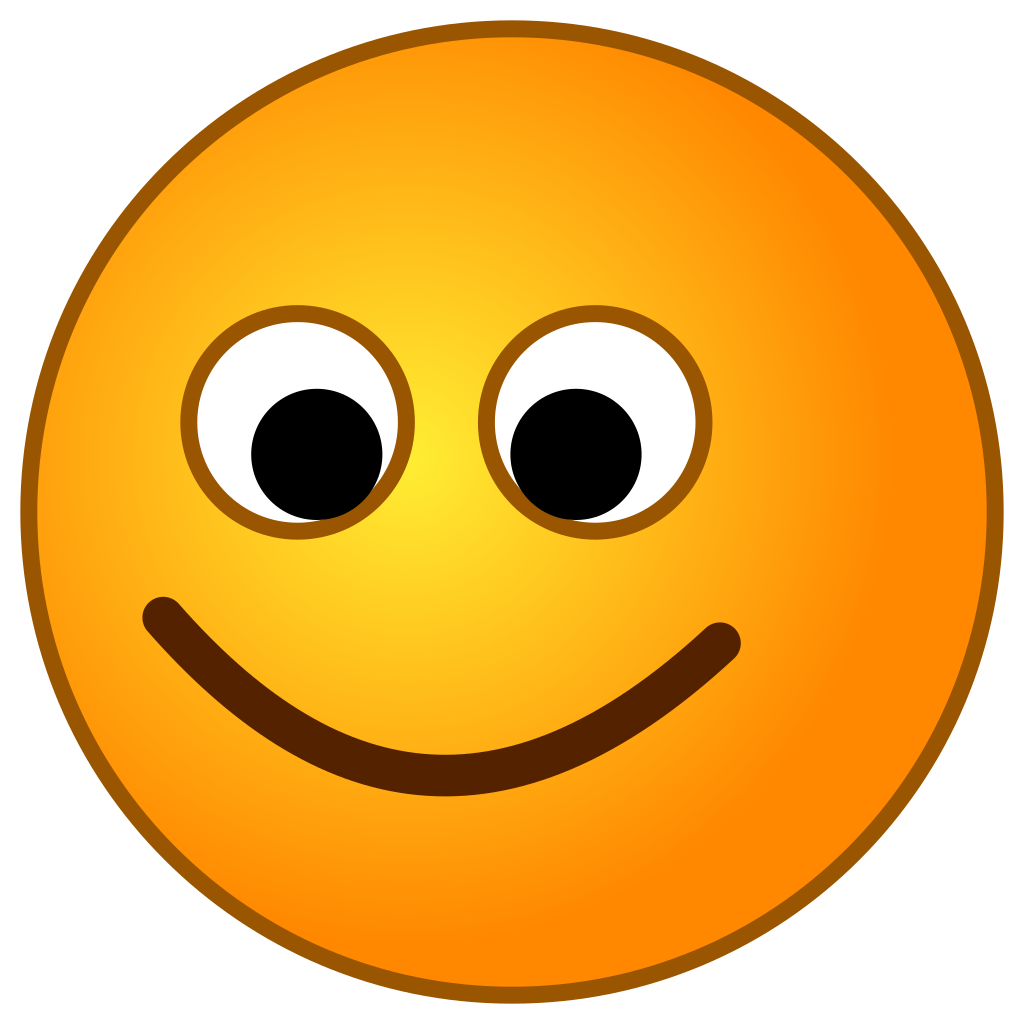